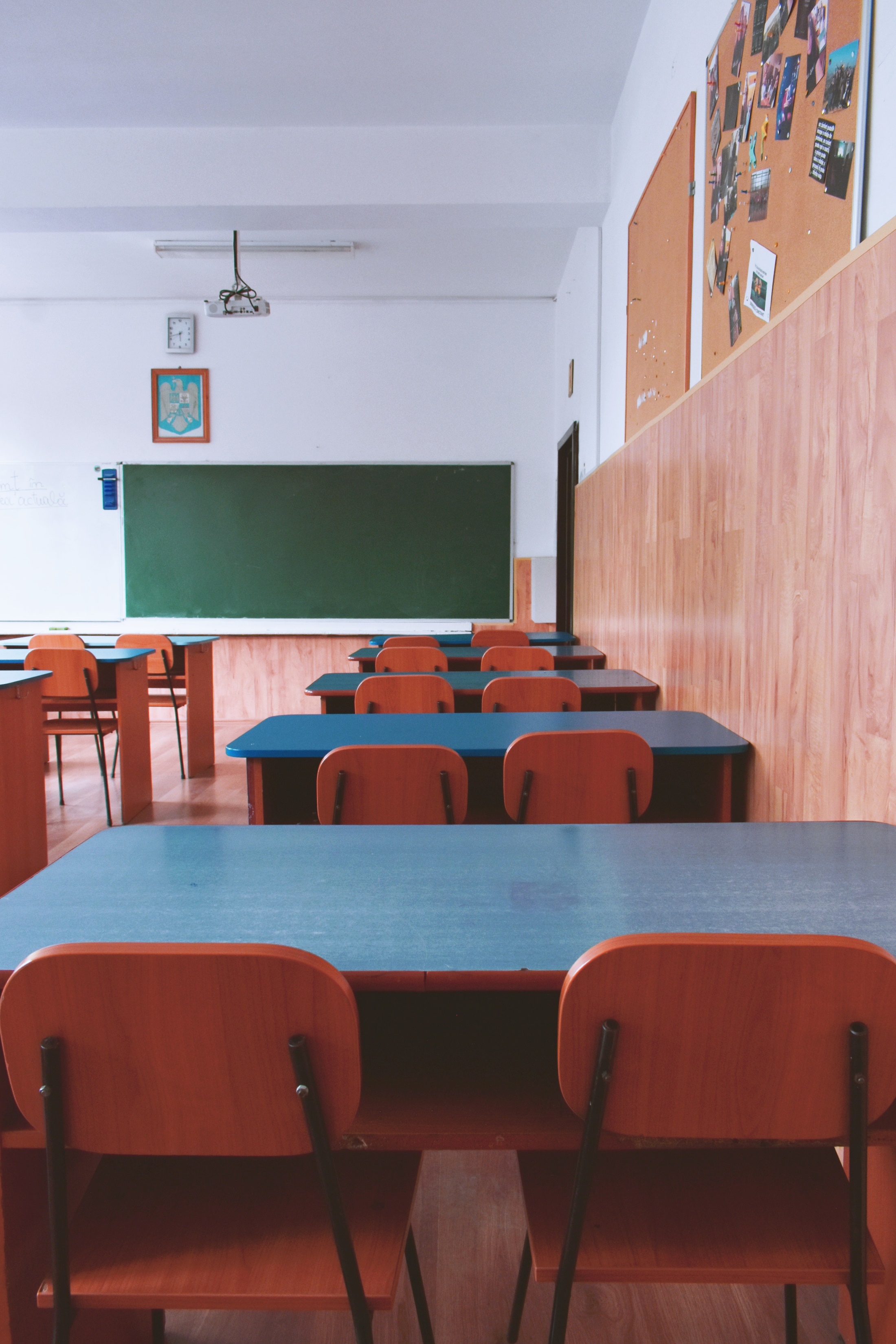 How to TeachEphesians 4:15
How to Teach:Ephesians 4:15
What Is Teaching?
Teaching at its most basic level is to “cause to know something” (Merriam-Webster).
Christianity is a teaching religion.               Mark 4:1; Matt. 28:19-20
Every Christian is to be involved in teaching. Acts 8:4; Heb. 5:11
The goal of all teaching is a transformative knowledge of God. Eph. 4:11-16
How to Teach:Ephesians 4:15
How To Teach Well:
Embody the teaching.                                          2 Tim. 2:24-26; 1 Cor. 11:1
Know your audience.                              Acts 2:14-16; 8:29-35; 17:22
Prepare well. Luke 14:28-30
Share what you know in love.                               Neh. 8:8; Eph. 4:15
How to Teach:Ephesians 4:15
Practical Tips for Teaching:
Remember teaching is a privilege not a right. Some forget this!
Good Bible teaching starts with good Bible reading/studying. 2 Tim. 2:15
Re-read and re-study for each class.
Prepare for Bible class like you are teaching. Heb. 5:11